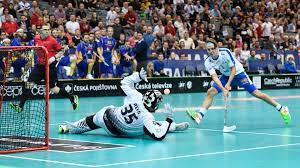 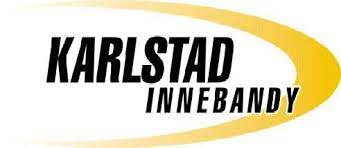 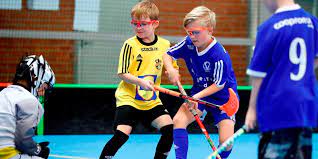 Säsongen 2022/2023
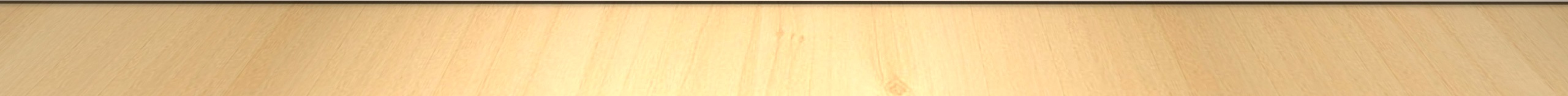 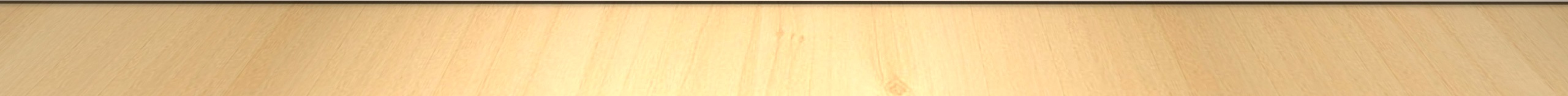 Förutsättningarna är:
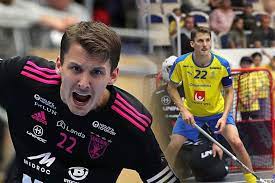 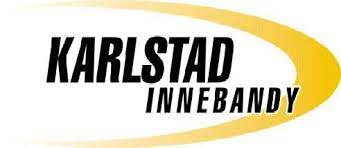 Hur tänker KIBF?
Tränare Peter Nordström
Tränare Fredrik Finnmark
Tränare Niclas/Thobias
Tränare David/Manne
Vilka Lag möter JAS?
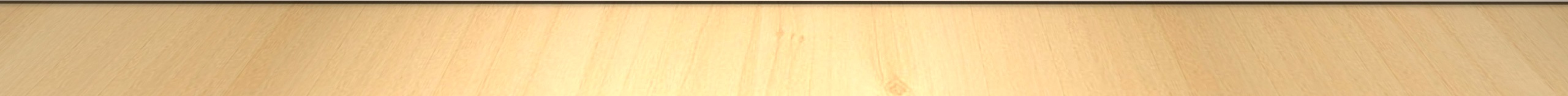 Vilka Lag möter HJ17?
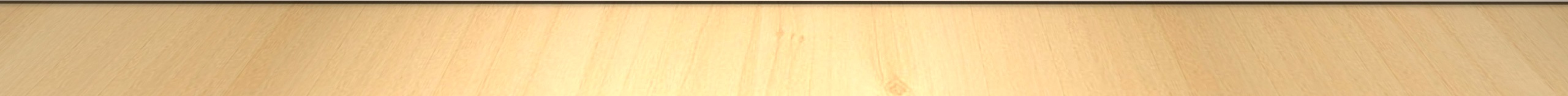 Detta har vi stämt av med grabbarna
Upplägget för säsongen 22/23 (Allsvenskan/DIV 1 / JAS / HJ / Röd 1
Kom i tid!! Börjar träningen 18 så ska de vara ombytta och klara 18.
Svara på Laget.se kallelser så fort det ni ser dem. Inget svar = inget deltagande.
Inga halvskadade i spel. Ordentlig REHAB. 
Laget kommer före ”Jaget”. Peppa hela tiden, ge energi oavsett om jag är uttagen eller ej.
Vi ledare tar ut laget och coachar matcherna. OK att diskutera och fråga om sin position med oss.
Nivåanpassning är OK. Att gå ner på folk under matcher m.m.
Vi har som utgångspunkt att alltid åka med 3 st. femmor
Inställning = Resultat
Upplägg säsongen 2022/2023
Försäsongen startar i slutet av Maj (Troligtvis 2 ggr veckan) med uppehåll i Juli.
3-4 st. Träningstillfällen inomhus i veckan för truppen 2022/2023 
Spelsystem med många nycklar
Idrottspsykologi, Bäst när det gäller!
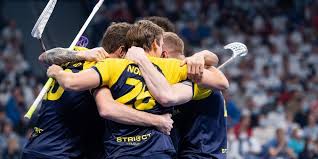 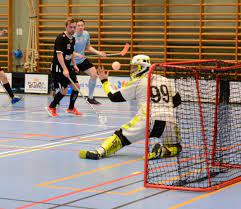 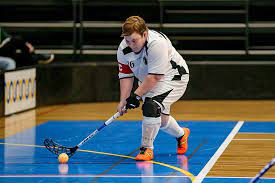 Föräldragrupp!!
Sekretariat hemmamatcher
Buss bortamatcher
Kiosken/ Arenavärdar
Cuper
M.m
Ekonomi
Medlemsavgifter
Dreamstar
Sponsring
Inträde
Bingolotter
Försäljning av ”prylar”?
Annat?
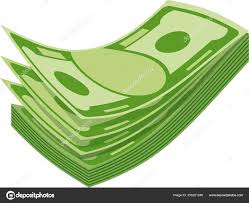 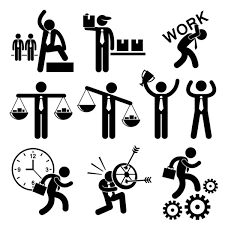 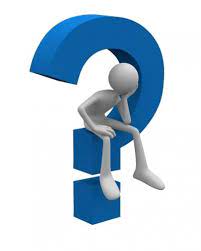 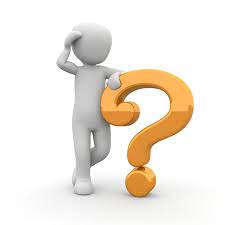 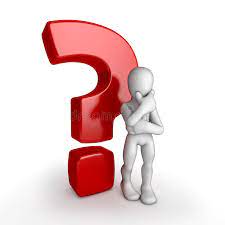 Övriga Frågor?
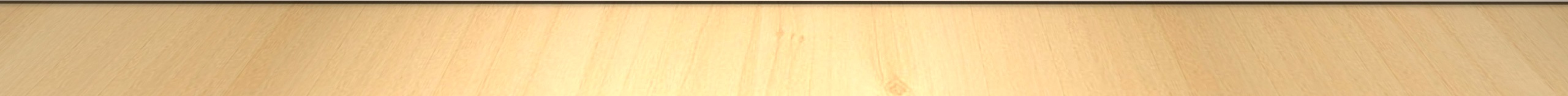 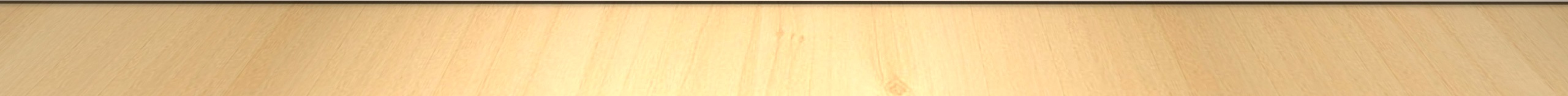